Выполнила группа И-25
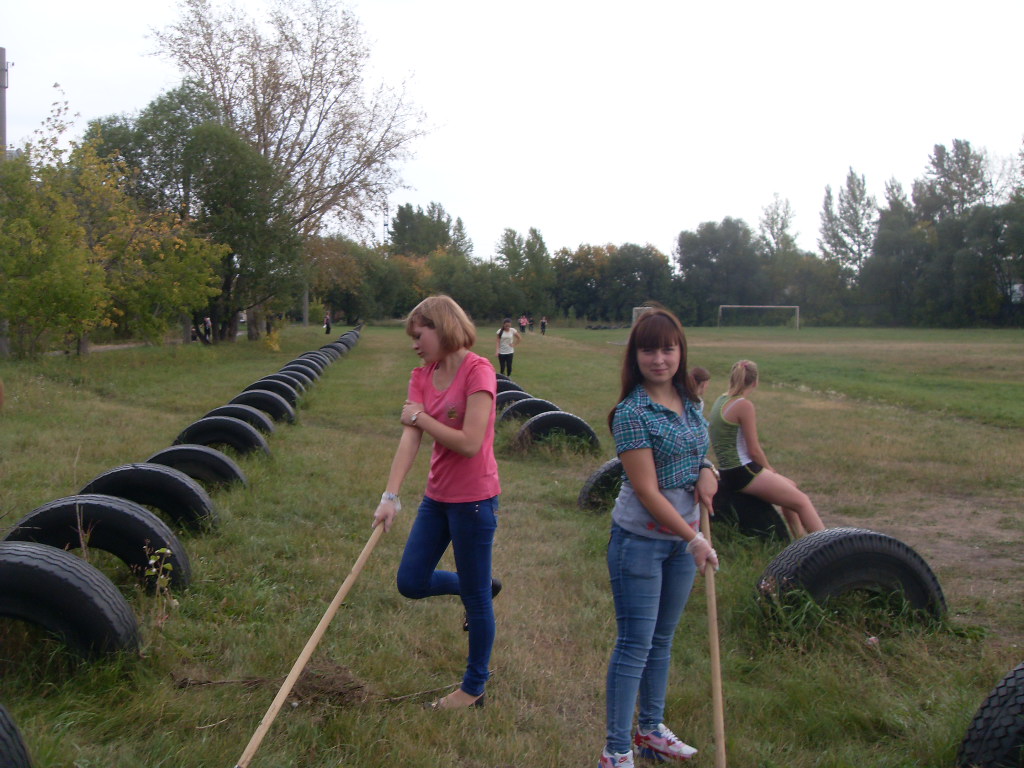 На уборку мы идём,грязь и мусор уберём.Солнце светит очень ярко,от работы стало жарко.
Лихо трудится народ,вытирает только пот.Я метлу себе искала,под одежду подбирала.Чтоб по цвету подошла,я зелёную нашла.Ей мету и не ленюсь,добросовестно тружусь.Вот и чистота у нас,просто радуется глаз.
Ты представь себе на миг, Как бы жили мы без книг? Что бы делал ученик, Если не было бы книг.
Все, что создано умом,Все, к чему душа стремится,Как янтарь на дне морском,В книгах бережно хранится.
Сергиенко Валентина  Ивановна  15.07.1945 г.р.
В мире слов разнообразных,Что блестят, горят и жгут, —Золотых, стальных, алмазных, —Нет священней слова: «труд»!
Кто на свете самый главный,Самый добрый, самый славный?Кто он?Как его зовут?Ну, конечно,Это труд!
Гончарова Александра Георгиевна 10.08.1930 г.р.
Немного о семье . . .
Окна-символы, окна-знаки, Окна сложные, как Зодиаки, Окна трудные, будто текст, Где достаточно тёмных мест…
Чтобы дом спасти от пылиМы мели, трясли и мыли.Так трудились, так старались,Не гуляли - убирались.
Пусть не будет места в немТемноте и грусти,Сотня солнечных лучейПусть сияет в люстре.
Тили-тили, трали-вали,Тряпки мы в ведре купалиИ возили по квартиреКак свои автомобили.
Мы не ели  ,мы не пили ванну губкой пенной мыли, совершаем мы с утра только добрые дела
В стороне я не стоютряпку тоже я беру . . .
Фотография на память
Как бы жизнь не летела- 
Дней своих не жалей, 
Делай доброе дело 
Ради счастья людей. 
Чтобы сердце горело, 
А не тлело во мгле 
Делай доброе дело- 
Тем живём на земле.